Bellringer T1D6
How has the world changed in the last 200 years? What has changed?
U.S. History
Ch. 2.1
“A Changing World”
Main Questions:
How new tech made longer sea voyages possible.
How great civilizations flourished in Africa.
Key Ideas
classical
Renaissance
technology
astrolabe
caravel
pilgrimage
mosque, etc
Part II
African Kingdoms!
Research & Report:
There are several different African Kingdoms that you should know about.
What you will do for the next 10 minutes is research in the textbook, as well as on your phones, etc. in pairs one of the following Empires, and make sure to understand and be ready to share these terms (fill out the notes with what you learn) First, read the “African Kingdom” section, then:
Ghana (400 CE-1100 CE)
Caravans, trade routes, items they traded
Mali (1250 CE-1500 CE)
Trade, Mansa Musa, Mecca, Pilgrimage, mosque, etc.
Songhai (1500 CE-1600 CE)
Askiya Muhammad, Islam, guns, etc.
Then, you will discuss with another pair of students (who researched a different kingdom) what you learned for 2 minutes each, and then another, so that you are familiar with each of these kingdoms. Be Prepared to share with the class! 
At the end, we will all discuss what you all learned!
Talking Time
Take a second, and get ready to share! (1 min each group)
Ok, now, find another group, and fill out your guided notes! Be ready to explain, and ask at least one question (write it and the answer down)(1 minute each group, for 2 minutes)
Ok, time to change groups one last time! (2 min)
Class Presentation: What did you learn?
Video on Mansa Musa (time permitting)
HW: Spice Trader
HW: Spice Trader Activity! (Due D7)
Easy to do, and fun!
Bellringer T1D7
Look at your Spice Trader HW.
Summarize what happened in a paragraph; then lets share! (5 min)
Part 1: Europe
Meanwhile, back in Europe….
Europe Leaves Isolation
Europe during the Middle Ages, aka the Dark Ages, was an isolated place. Small, individual kingdoms fought and the Catholic Church was the official religion.
Beginning around 1100 CE / AD, many Christian kingdoms expanded into the Holy Land, to keep it from being controlled by Muslims, followers of Islam, a religion that had meanwhile been sweeping across the Middle East.
This brought them into contact with traders who bought spices, sugar, silk, and other trade items from the China and India.
Marco Polo was one such European trader who spent decades in the Far East, in China, writing about his adventures in 1296: Vid
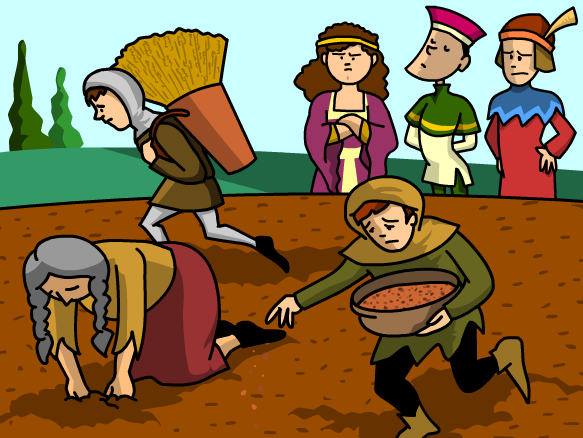 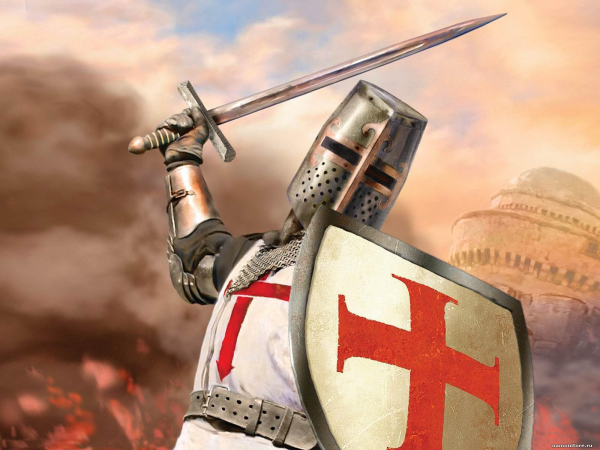 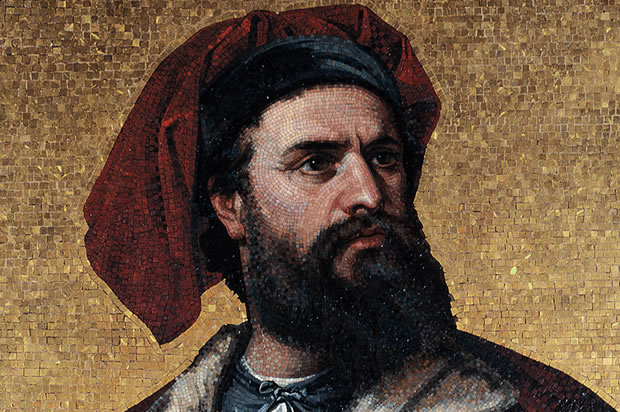 Economics – A Driving Force
Trade occurred along the Silk Road, a long series of overland routes of India and China to the Middle East and eventually Europe and Africa. 
Spices, like nutmeg, cloves, pepper; silk, tea, etc., all came from the Far East, and Europeans paid big bucks to get them.
However, eventually many Europeans didn’t want to deal with Middle Eastern middle men who made a killing by controlling this trade. They looked for a way to cut out the middle man.
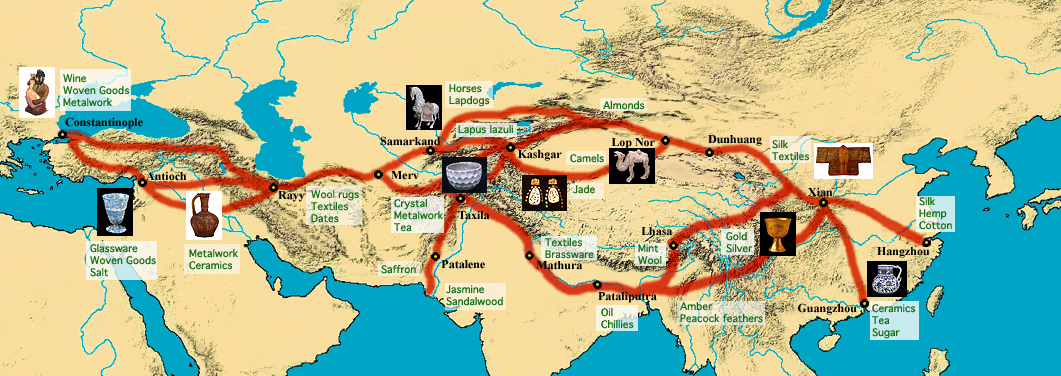 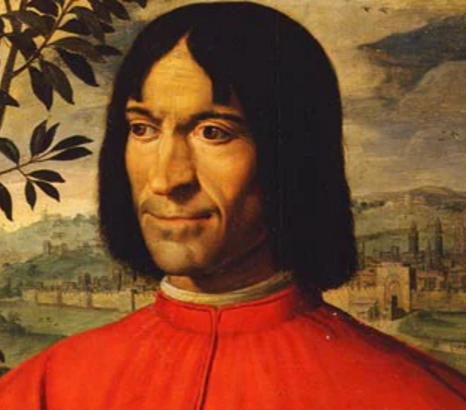 Going Old School
Other changes were occurring. As many merchants in Europe (esp. in places like Venice, Genoa, etc. in Italy) got rich, they used that money for various things.
One was to study classical European history, art and culture. The greatness of Ancient Greece and Rome surrounded them in the ruins of Rome, Athens, etc., and they wanted to learn more about these people.
They studied ancient manuscripts, imitated their art, and revived the ancients’ thinking in science and other areas. This period of rebirth was known as the Renaissance (French for Rebirth)
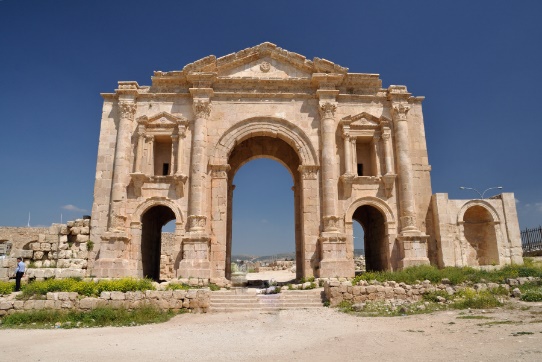 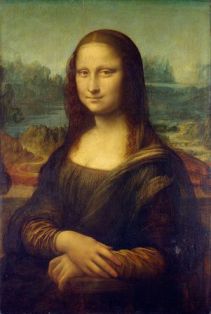 New Nations, New Times
Centralized governments had become the norm by the 1400s, and smaller kingdoms were getting gobbled up by bigger ones in Europe. 
Bigger states meant more efficient trade, and countries like Great Britain, Portugal, Spain, and France each sought to gain more power and influence thru trade.
New technology changed that trade forever:
Better maps: as time passed, maps got better and more accurate, by using Arab maps, and other tools.
The Astrolabe: this was a device that made measuring the stars more accurate; more accurate measurements = better maps Vid
The Compass: The Europeans acquired the magnetic compass, which the Chinese invented, and this helped them learn how far they had traveled.
Better Ships: Europeans were also making better ships; in particular, the Portuguese caravel was a mastermind of engineering: the triangular sails allowed them to sail indirectly into the wind, and it had a fixed rudder. Vid
Homework:
Remainder of class: Work on your ABC Project!
A: Maya Stella (see website, printouts, etc.)
B: Maya / Inca Research & Report
C: Maya / Inca Research & Story of Daily Life